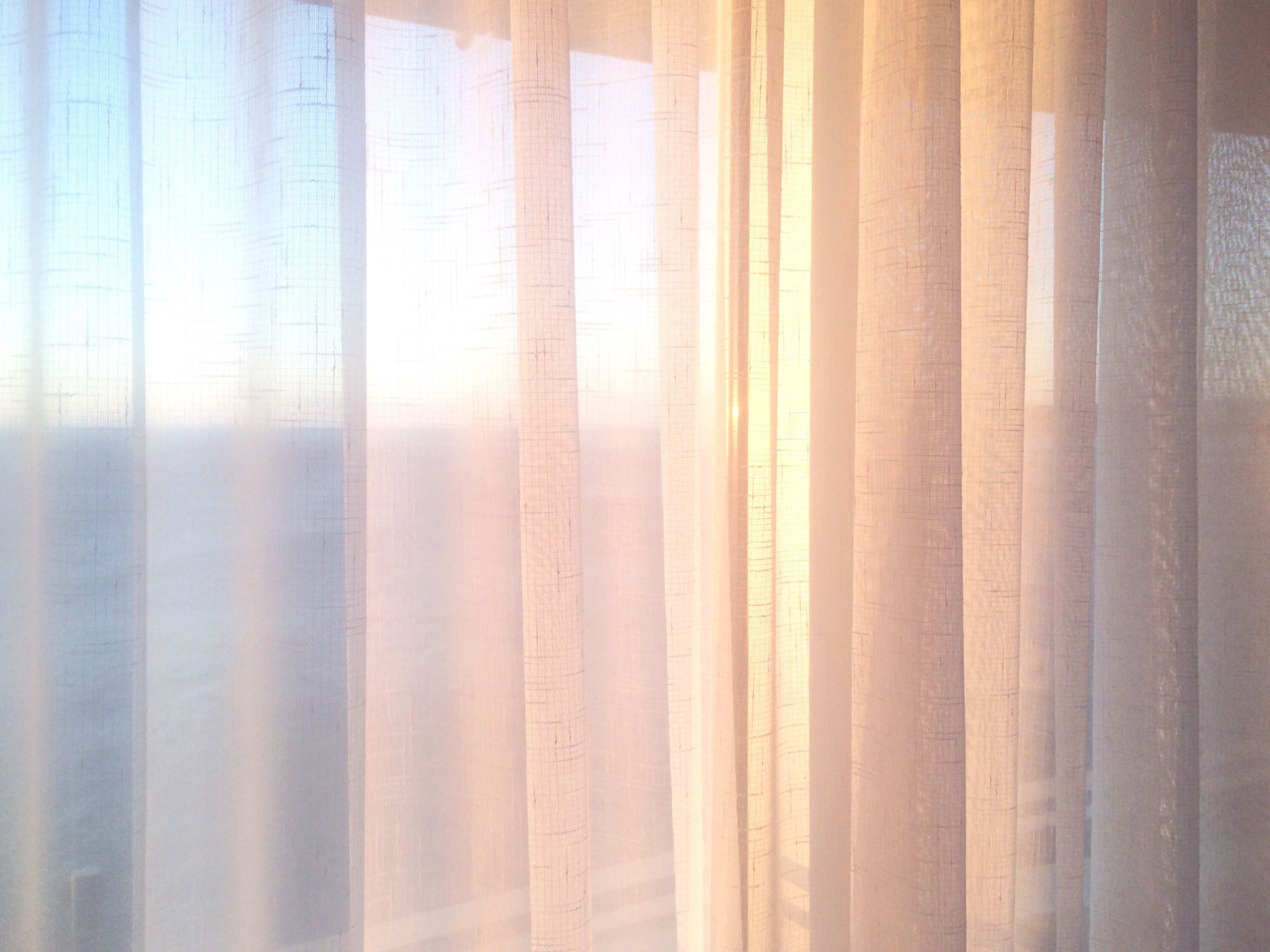 ระบบการศึกษาในสวีเดน
ปาริชาต โอทกานนท์
กระทรวงศึกษาธิการ
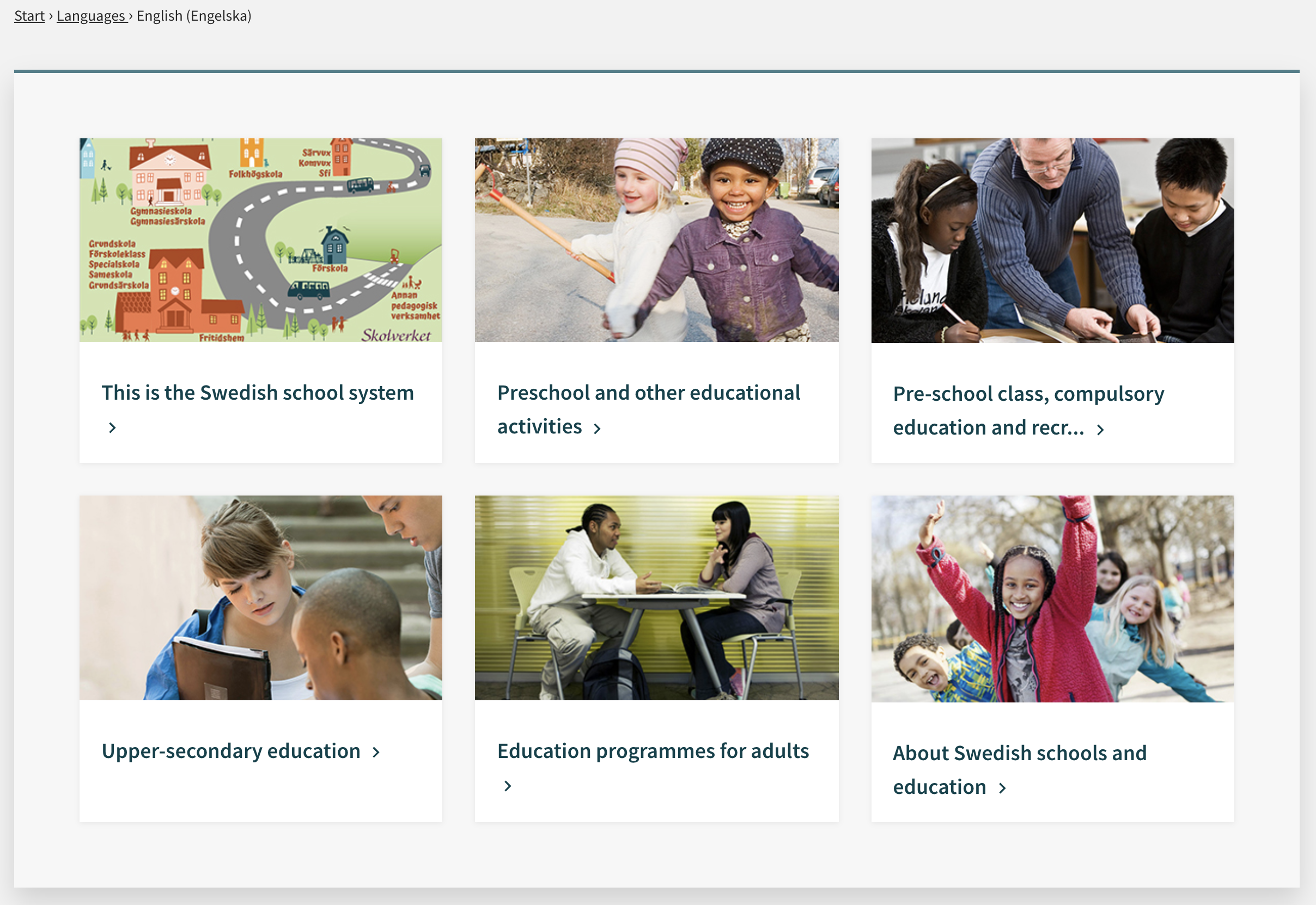 www.skolverket.se
ระบบการศึกษาในสวีเดน
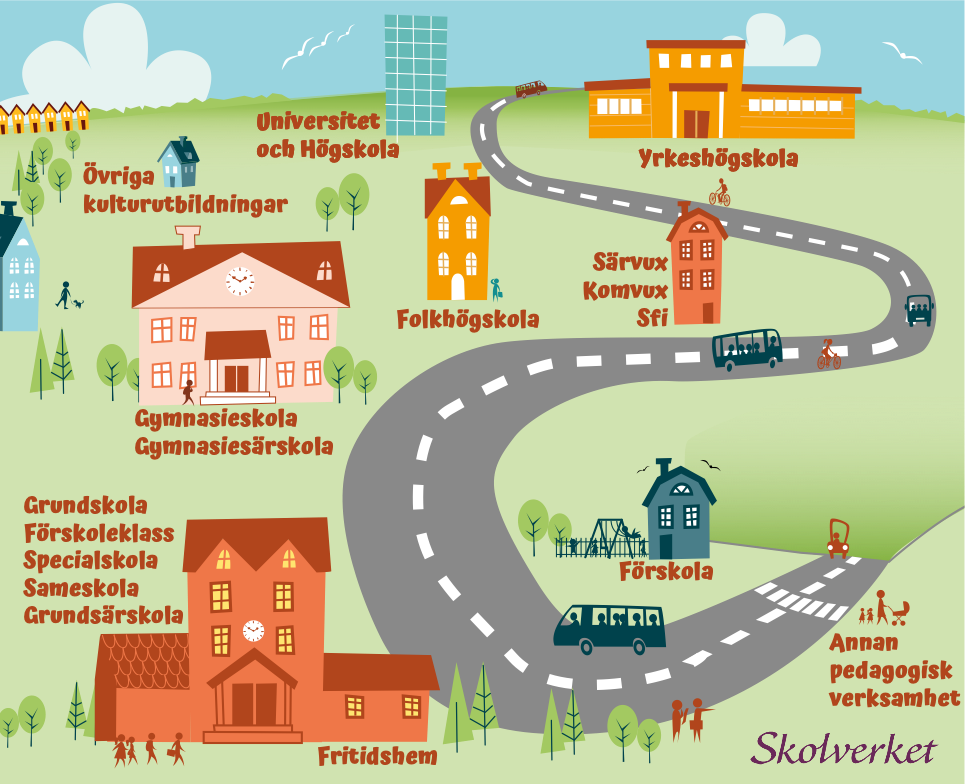 ระบบการศึกษาในประเทศสวีเดน
ข้อมูลเพิ่มเติมทั้งหมด
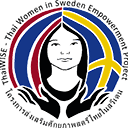 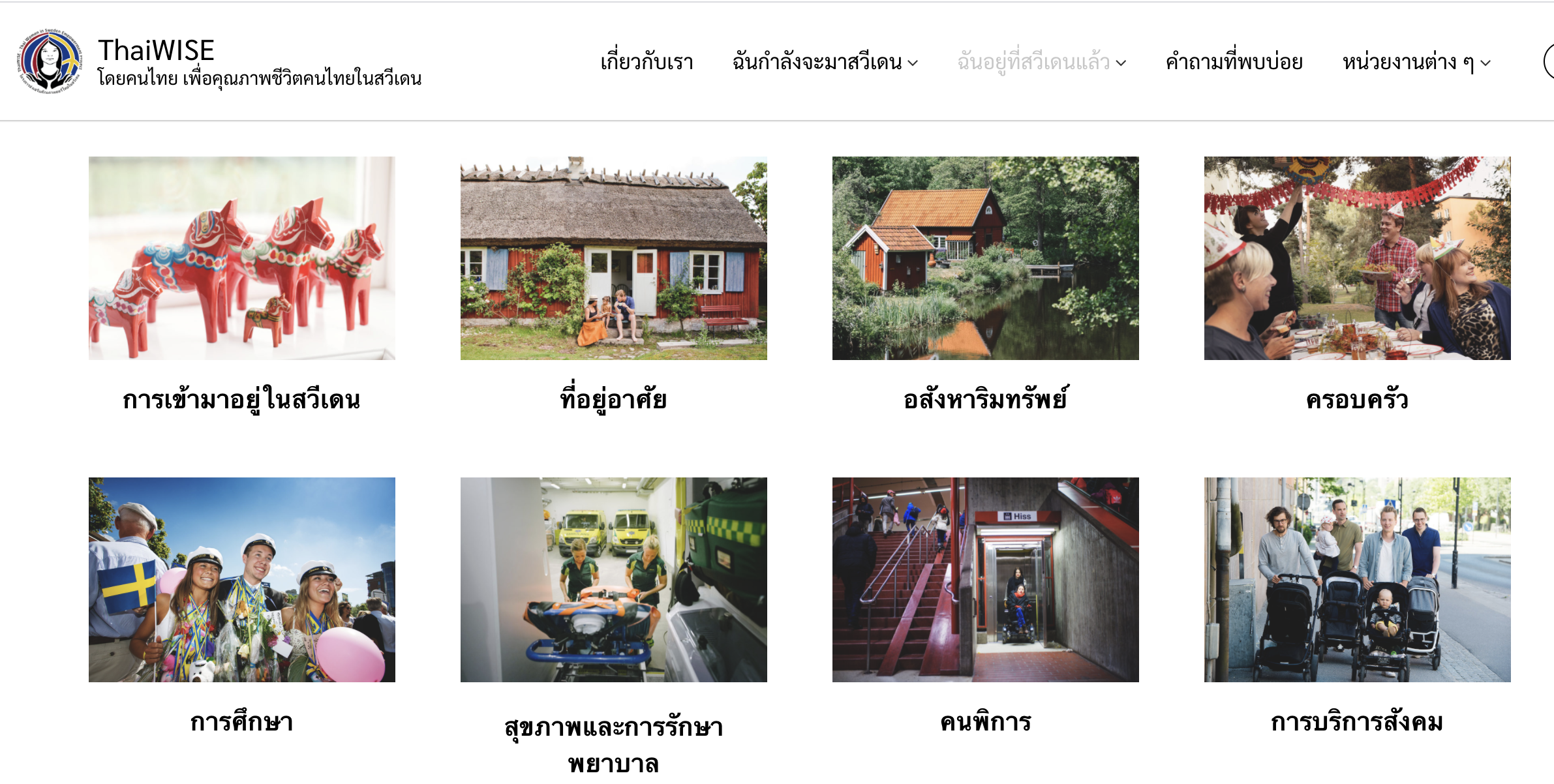 https://www.thaiwise.se/i-live-in-sweden/life-in-sweden/education/
เอกสารที่ควรแปลเป็นภาษาอังกฤษ
สำหรับเด็ก
ใบเกรด
ใบที่ได้รับวัคซีน

สำหรับผู้ใหญ่
ใบประกาศจบการศึกษา วุฒิการศึกษา
ใบเกรด ที่แสดงเกรดและหน่วยกิต
แนะนำให้แปลมาทุกระดับตั้งแต่มัธยมต้น ถึงวุฒิล่าสุด
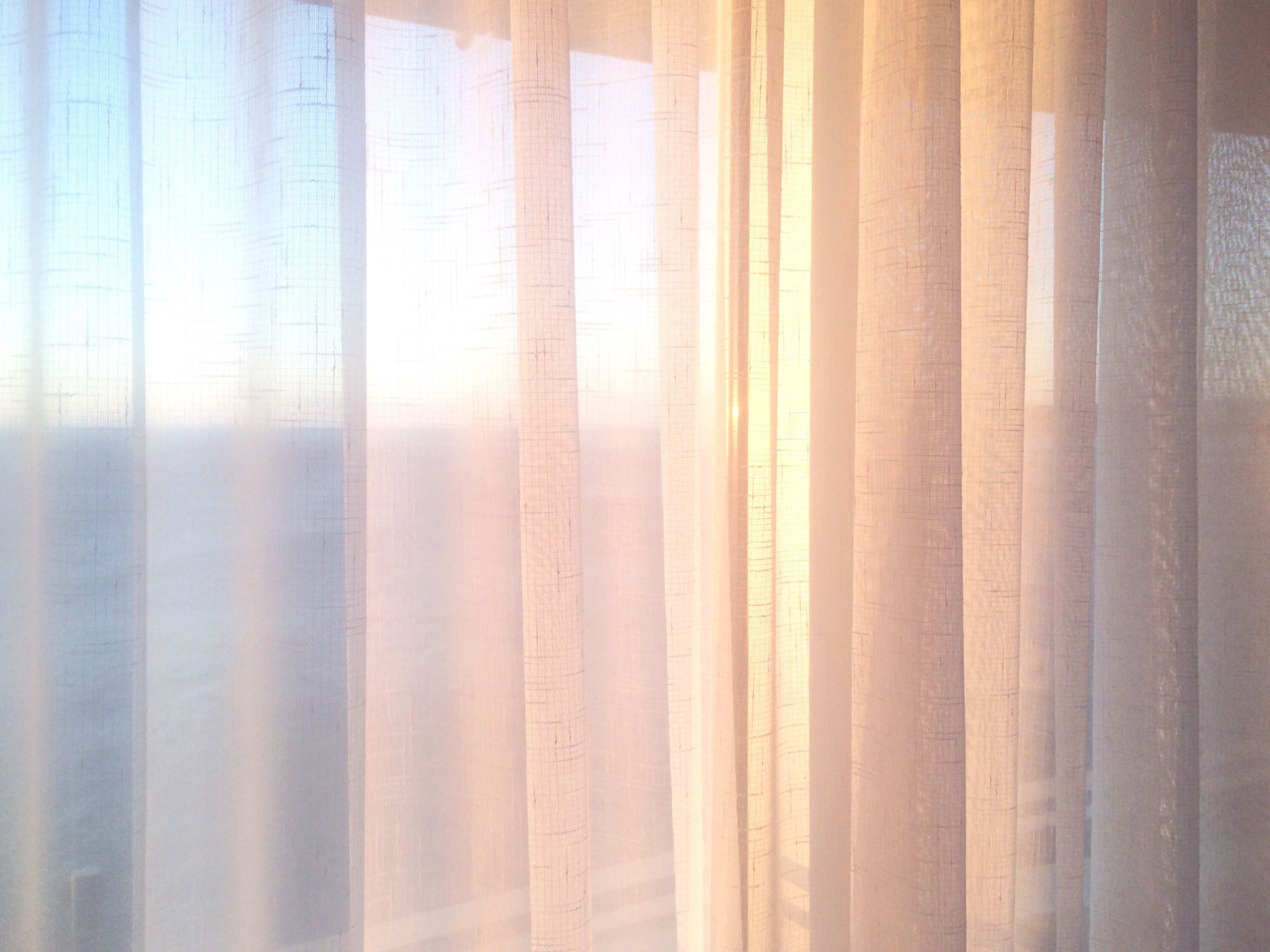 ระบบการศึกษาในสวีเดน
ปาริชาต โอทกานนท์